Quale intervento in caso di GERD post-operatorio?	« Altre tecniche»
PD Dr. med. habil. Sonja Chiappetta
Head of the Department of General and Laparoscopic Surgery
Center of Excellence Bariatric and Metabolic Surgery
Ospedale Evangelico Betania, Naples, Italy
Conflict of interest disclosure (COI)
I have the following potential conflict of interest to report

Receipt of honoraria or consultation fees:

	Johnson & Johnson America (2021, 2024)

	Novo Nordisc (2021)

	Genesis Medtech (USA) (2023)
Case mix disclosure
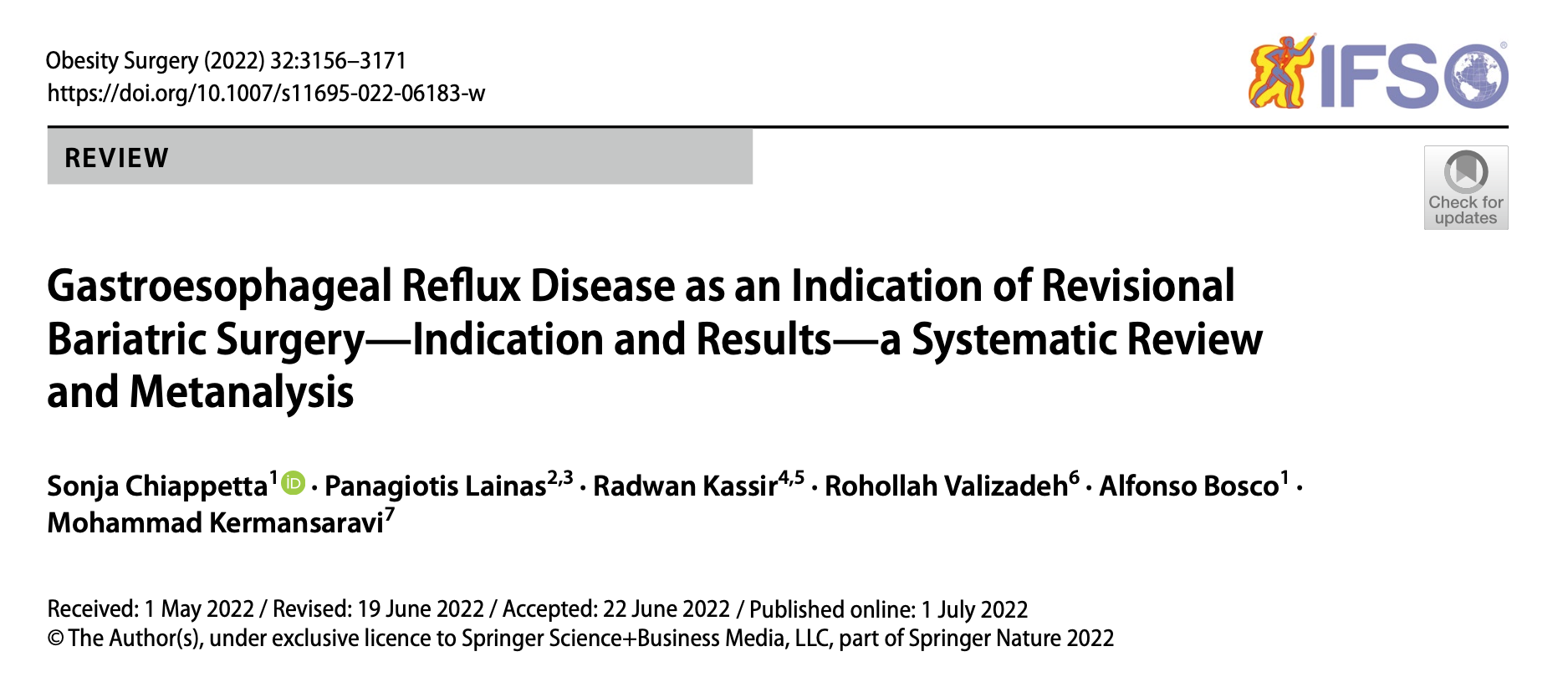 Postoperative GERD
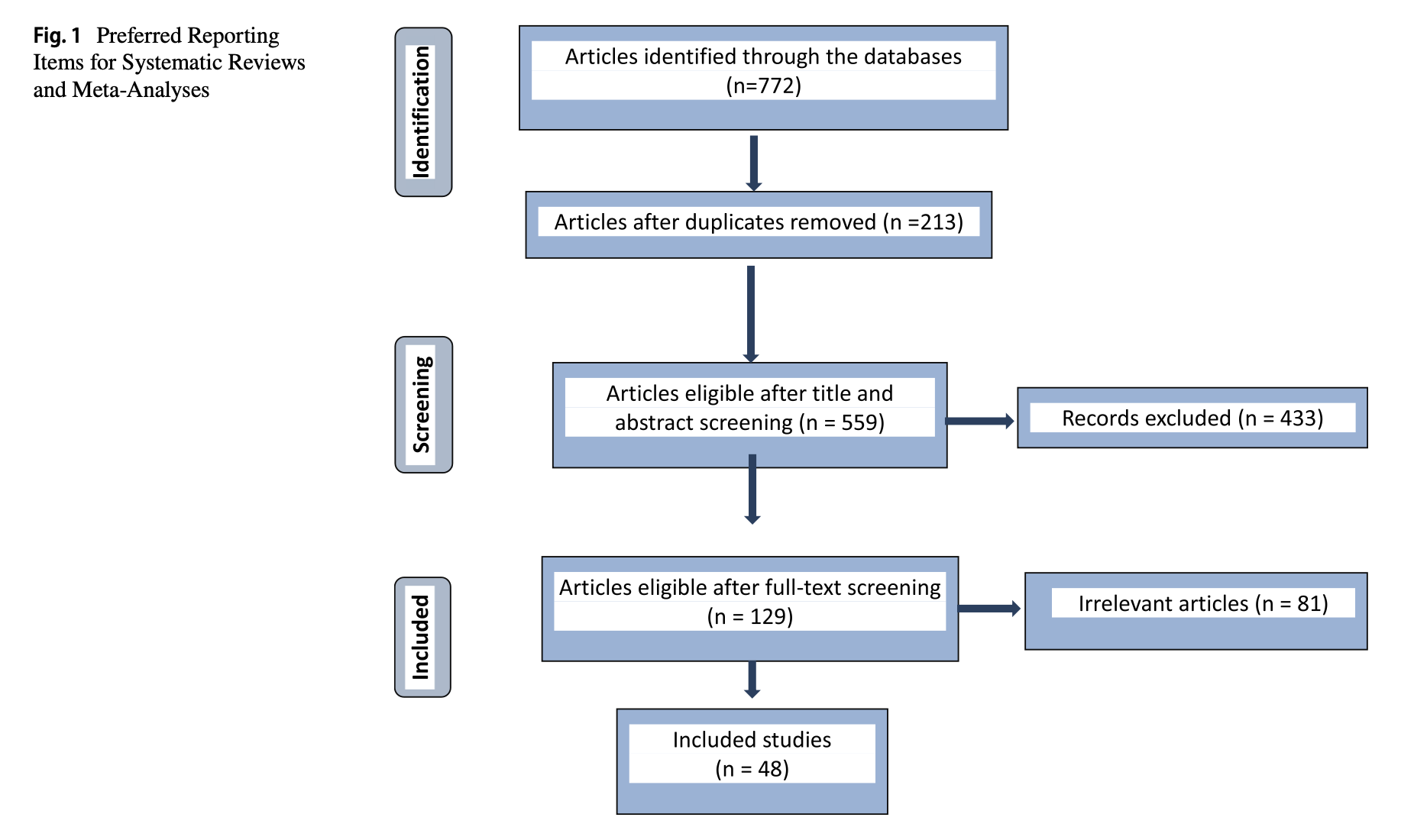 articles published by April 1, 2021

“revisional bariatric surgery,” “RBS,” “conversion,” “gastric banding revision,” “sleeve gastrectomy, revision,” “gastric bypass revision,” “GERD,” “gas- troesophageal reflux disease,” “GERD after bariatric surgery,” “GERD after gastric banding,” “GERD after sleeve gastrectomy,” “GERD after gastric bypass,” “bile reflux,” “acid reflux,” “alkaline reflux,” “heart burn,” “dysphagia,” “esophagitis,” “erosive esophagitis,” “dys- pepsia,” “regurgitation,” “Barrett ́s esophagus,” “Barrett esophagus,” “hiatal hernia,” “sleeve stenosis,” “sleeve twist
n= 17437 patients
n = 915 RBS due to GERD
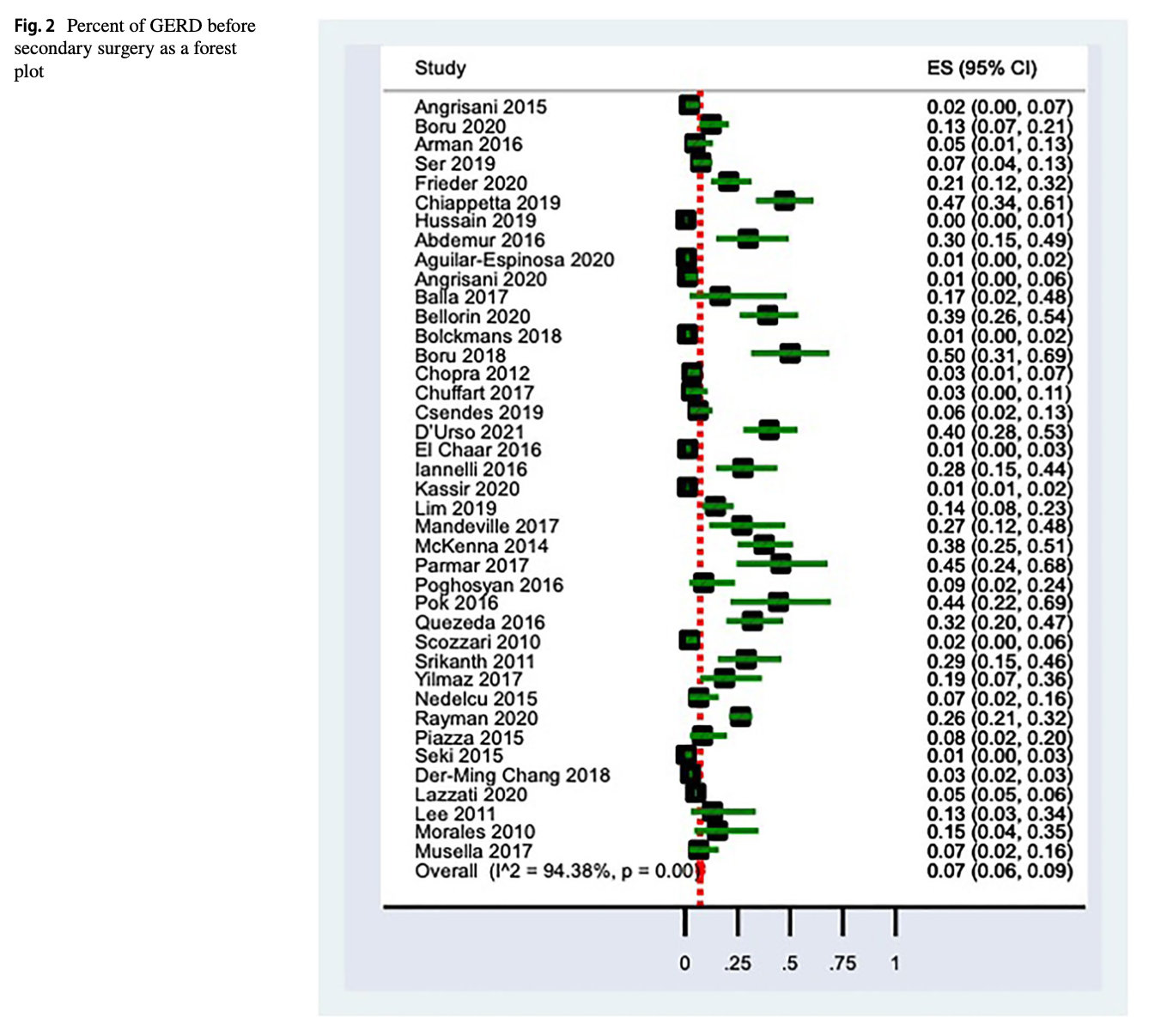 After primary BMS, 
pooled estimation of a meta-analysis of studies reported a GERD of 7%
Postoperative GERD
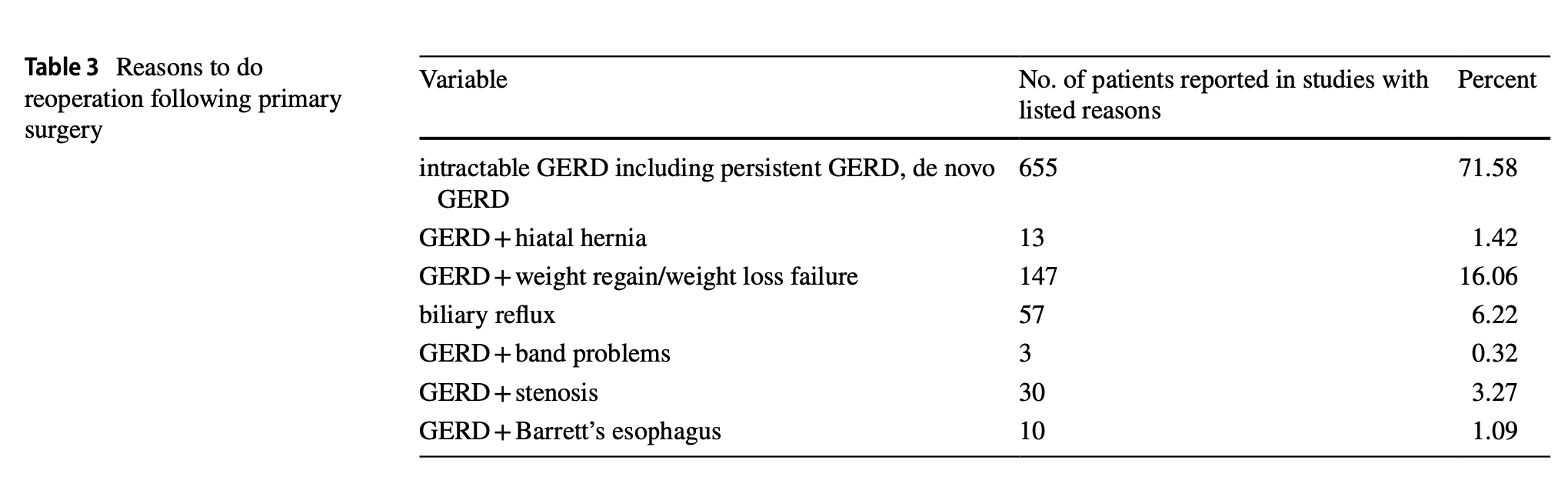 Reoperation following primary bariatric procedures
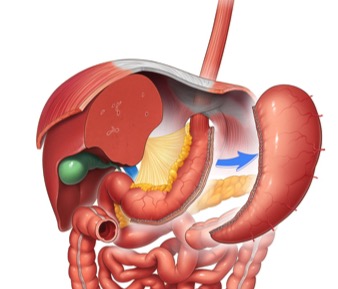 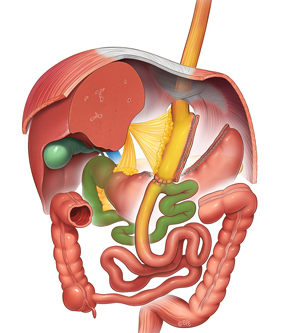 6.8%
87%
SG (27 studies, n = 764 patients, 83.5%)			OAGB (8 studies, n = 62 patients, 6.8%)
SG with hiatal hernia repair (5 studies, n = 32 patients, 3.5%)


single anastomosis duodenal- jejunal bypass with sleeve gastrectomy (SADJB-SG) (1 study, n = 11 patients, 1.2%)
BPD/DS (1 study, n = 1 patient, 0.1%)
vertical banded gastroplasty (VBG) (2 studies n = 24 patients, 2.6%)
gastric banding (GB) (1 study, n = 4, 0.4%)
mixed data of RYGB and SG (n = 4, 0.4%), mixed data of GB and VBG (n = 11, 1.2%)
93.8%
Conversion in RYGB (32 studies, 310 patients)
Conversion in RYGB with hiatal hernia repair (7 studies, 80 patients)
 Conversion in RYGB was the most performed RBS in this SR (390 of 533 patients, 73%)

Hiatal hernia repair with gastropexy (2 studies)
Braun Anastomosis (2 studies)
Re-SG (2 studies)
OAGB (2 studies)
Seromyotomy
secondary procedure was not named (n=4)
RBS for GERD included 7 different procedures:
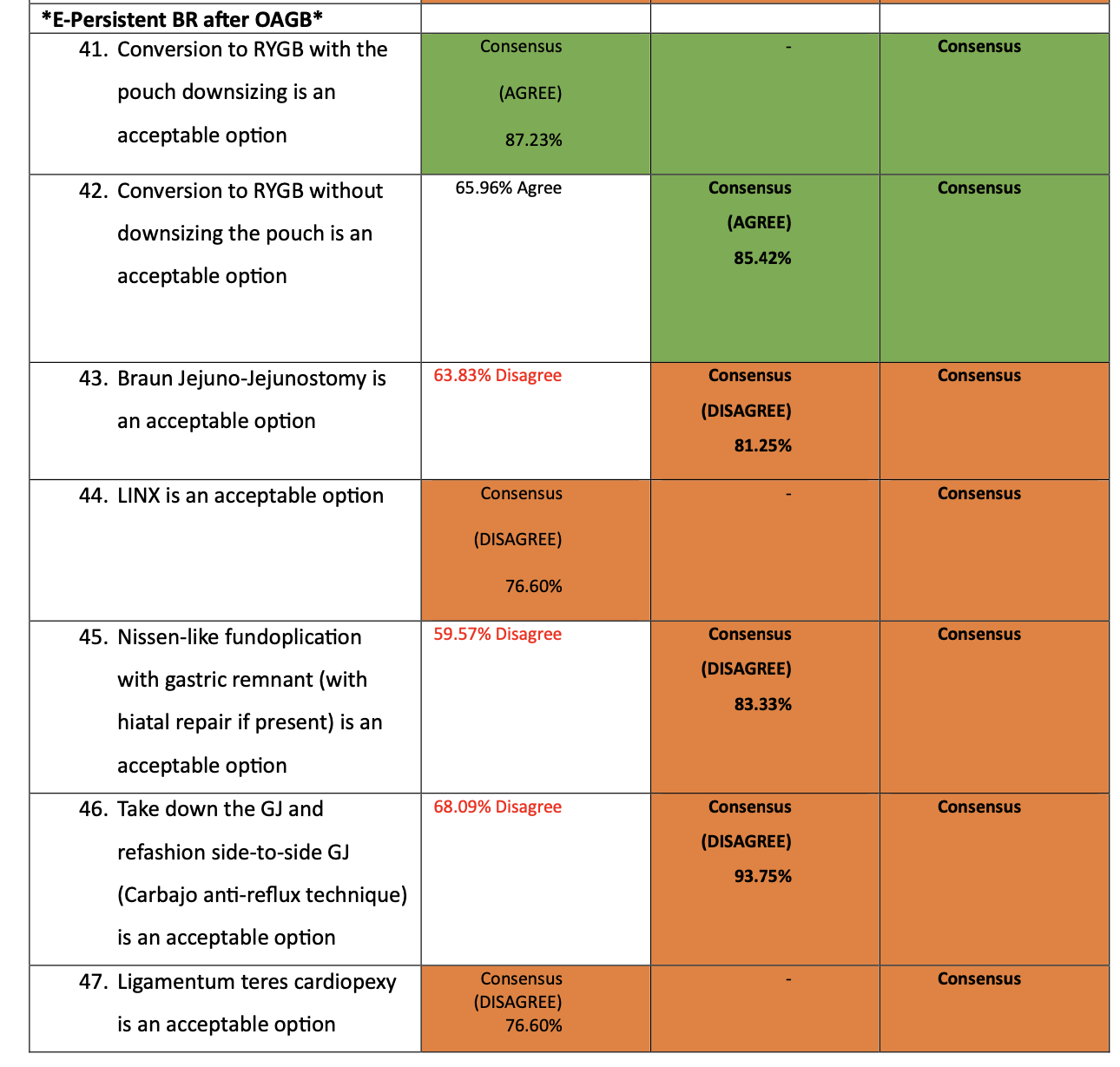 Bile Reflux after OAGB
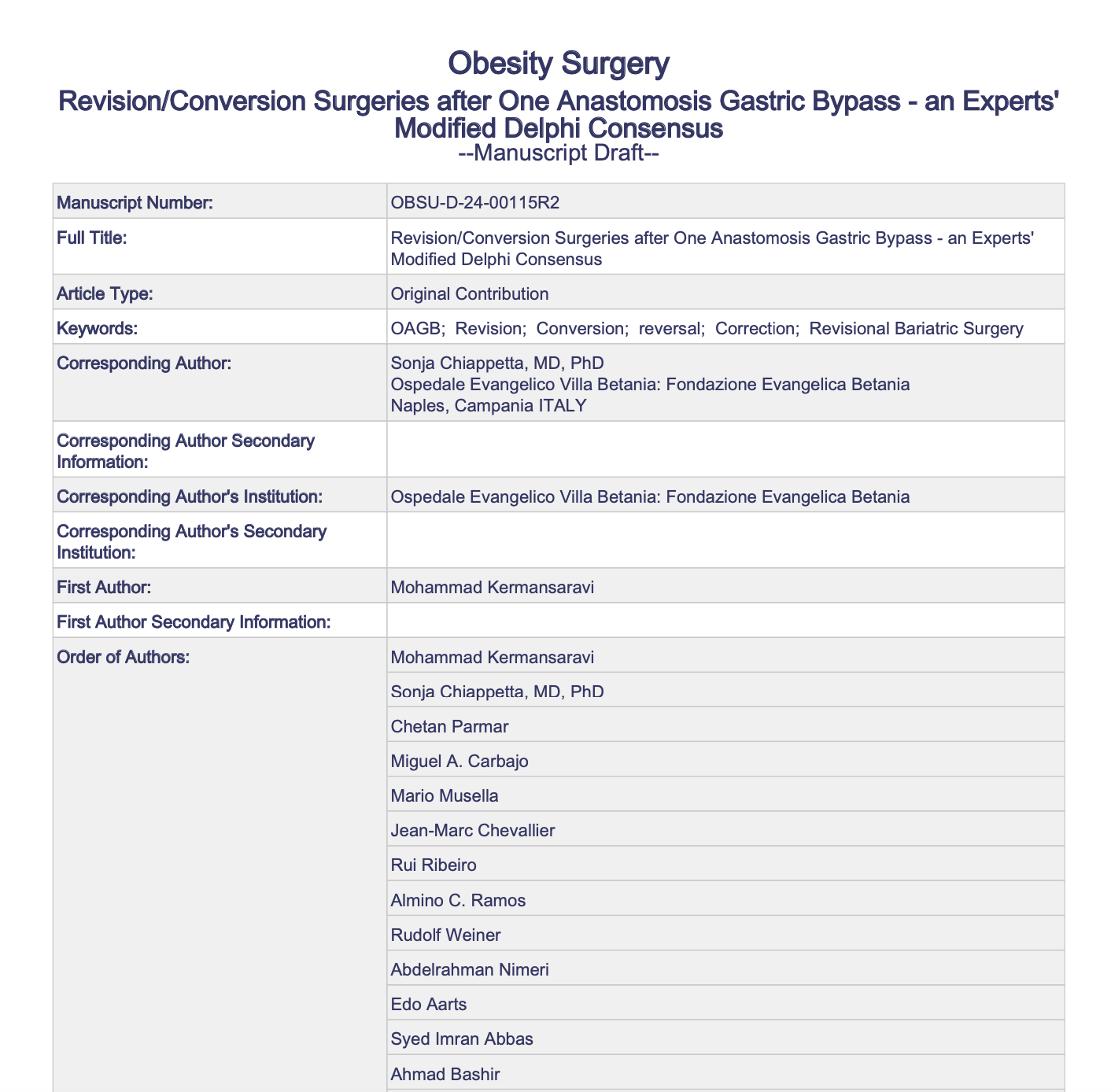 R2 under review
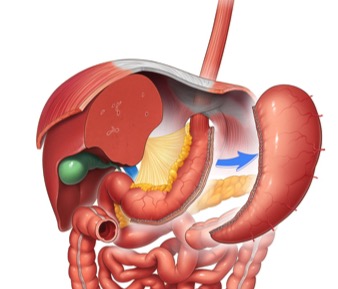 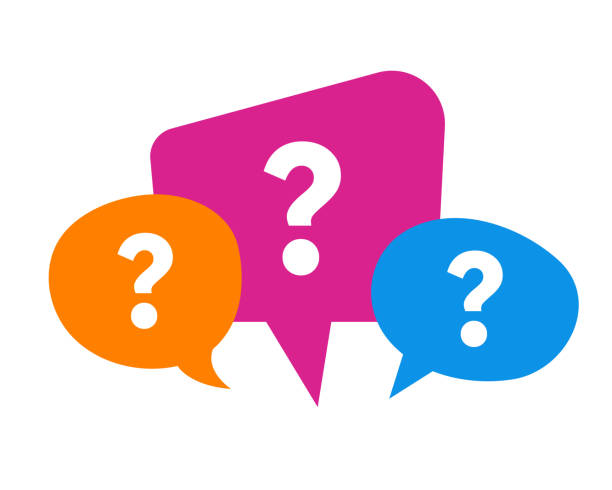 Other techniques:
Re-Sleeve, hiatal hernia repair with gastropexy

Ligamentum teres hepatis

Magnetic sphincter Augmentation

SASI-S

OAGB

Seromyotomy
Re-Sleeve, hiatal hernia repair, gastropexy
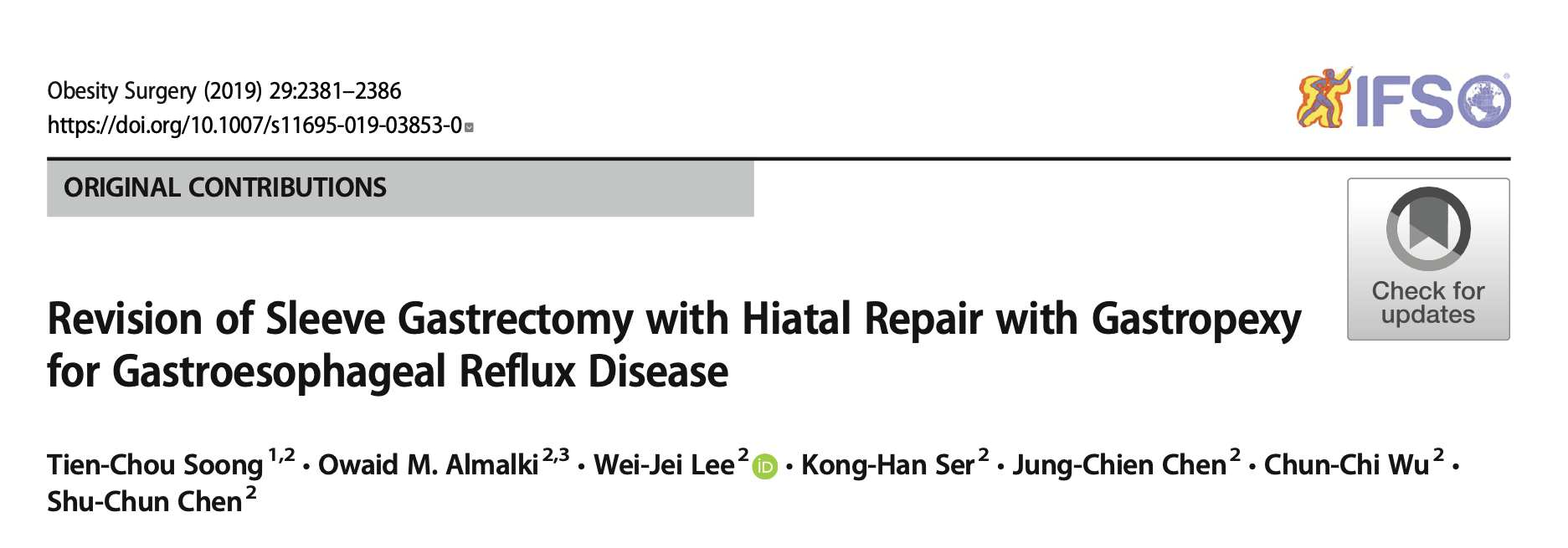 28 patients
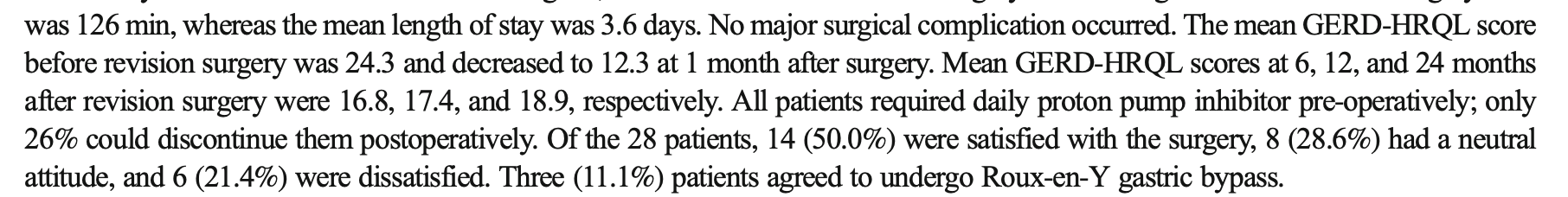 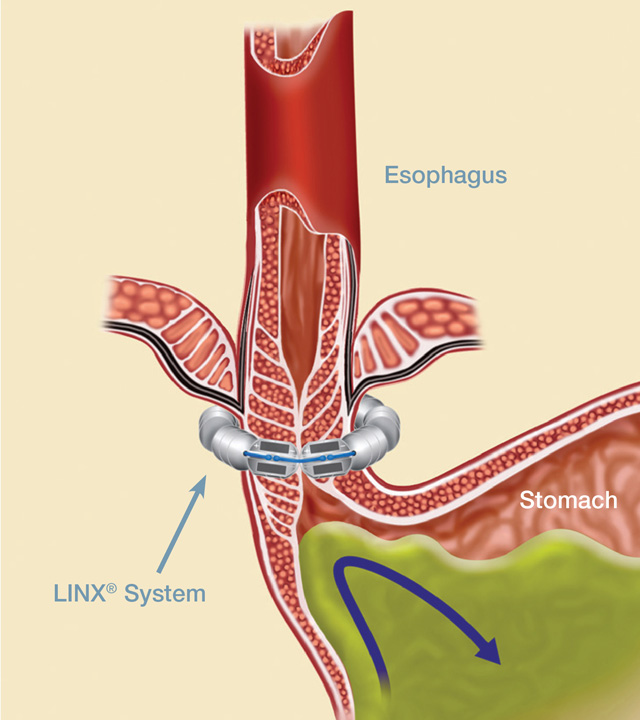 Magnetic Sphincter Augmentation
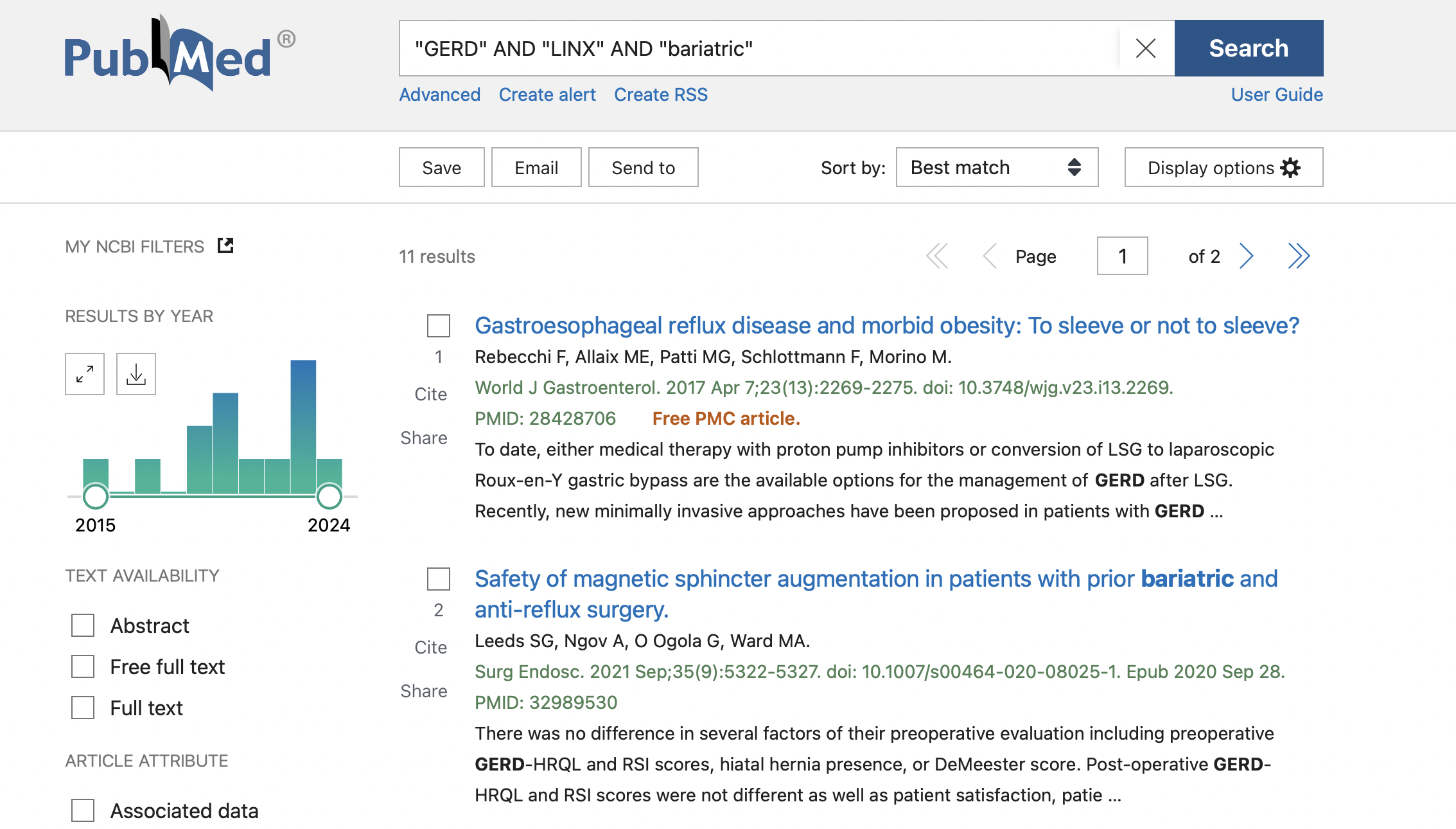 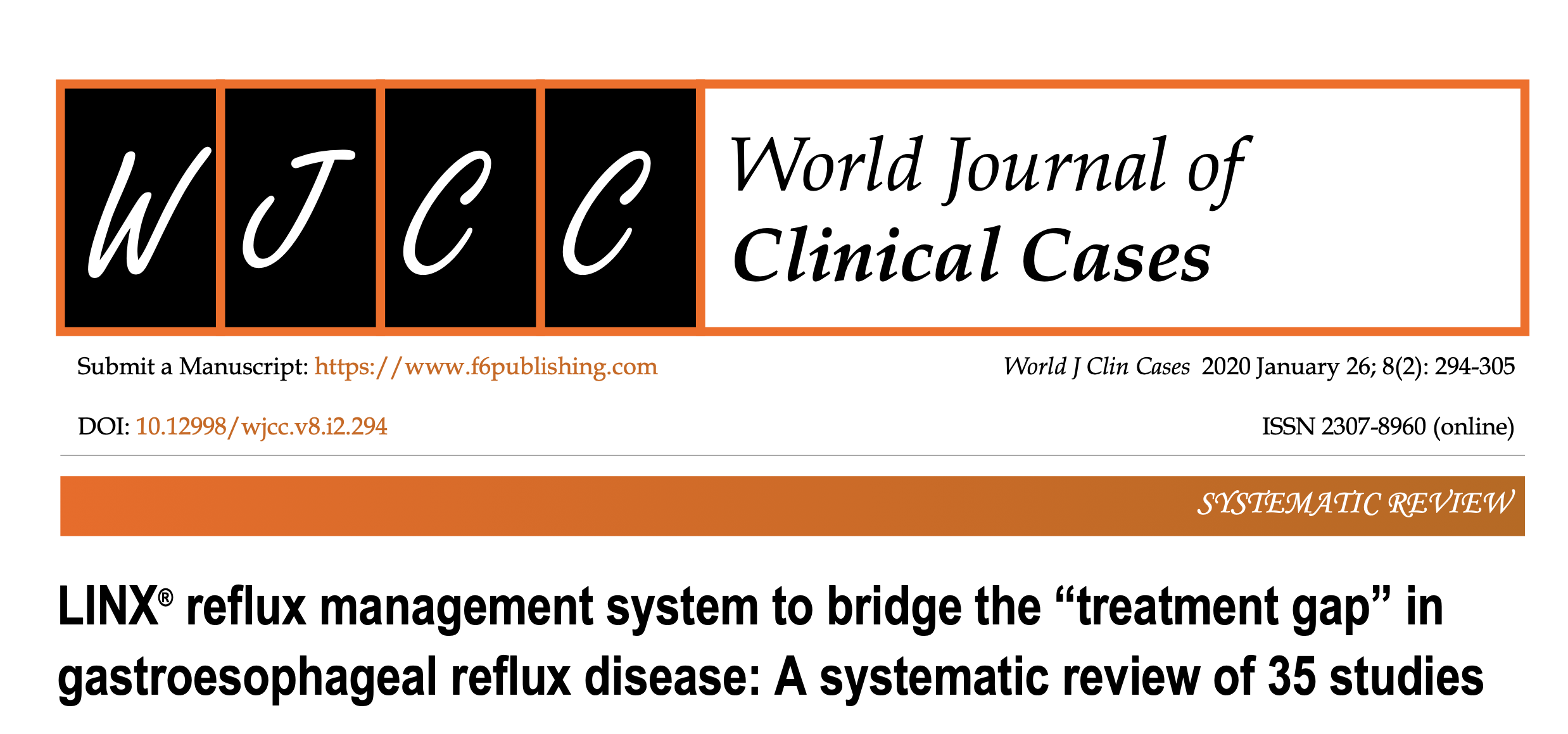 Dysphagia 6-83%
2.7-6.7% device removal /88% within the first 2 years
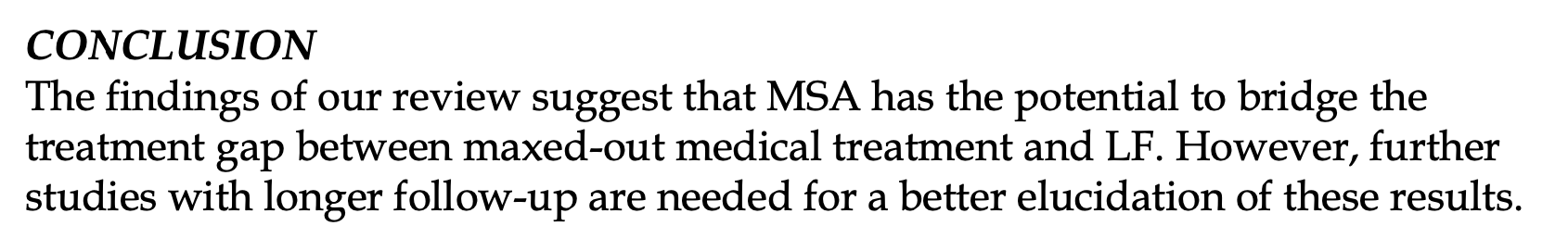 Lig. teres hepatis
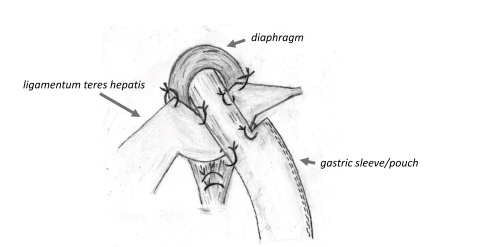 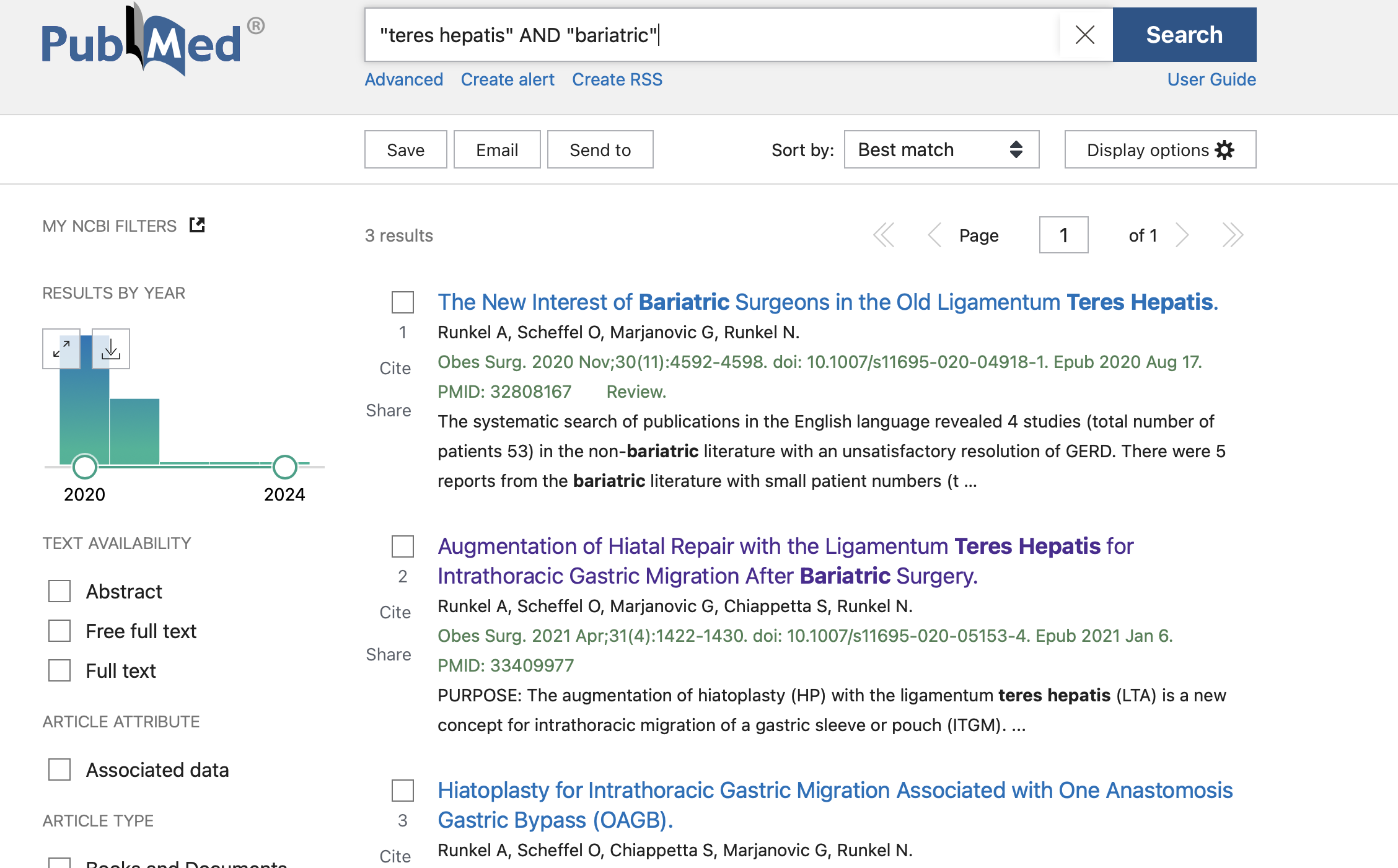 Conclusions LTA reduces the risk of early ITGM recurrence. The long-term durability, however, needs to be further investigated.
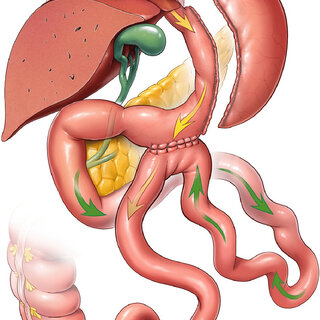 SASI (Single Anastomosis Sleeve Ileal Bypass)
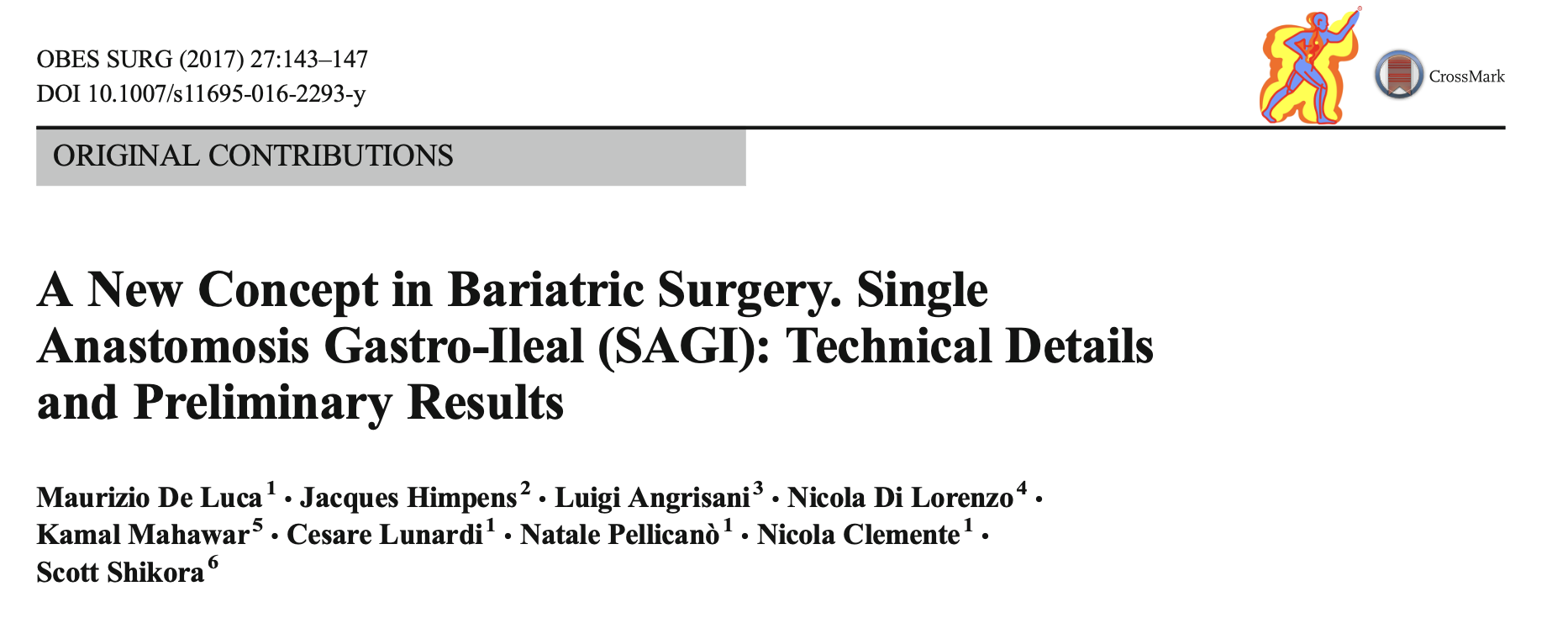 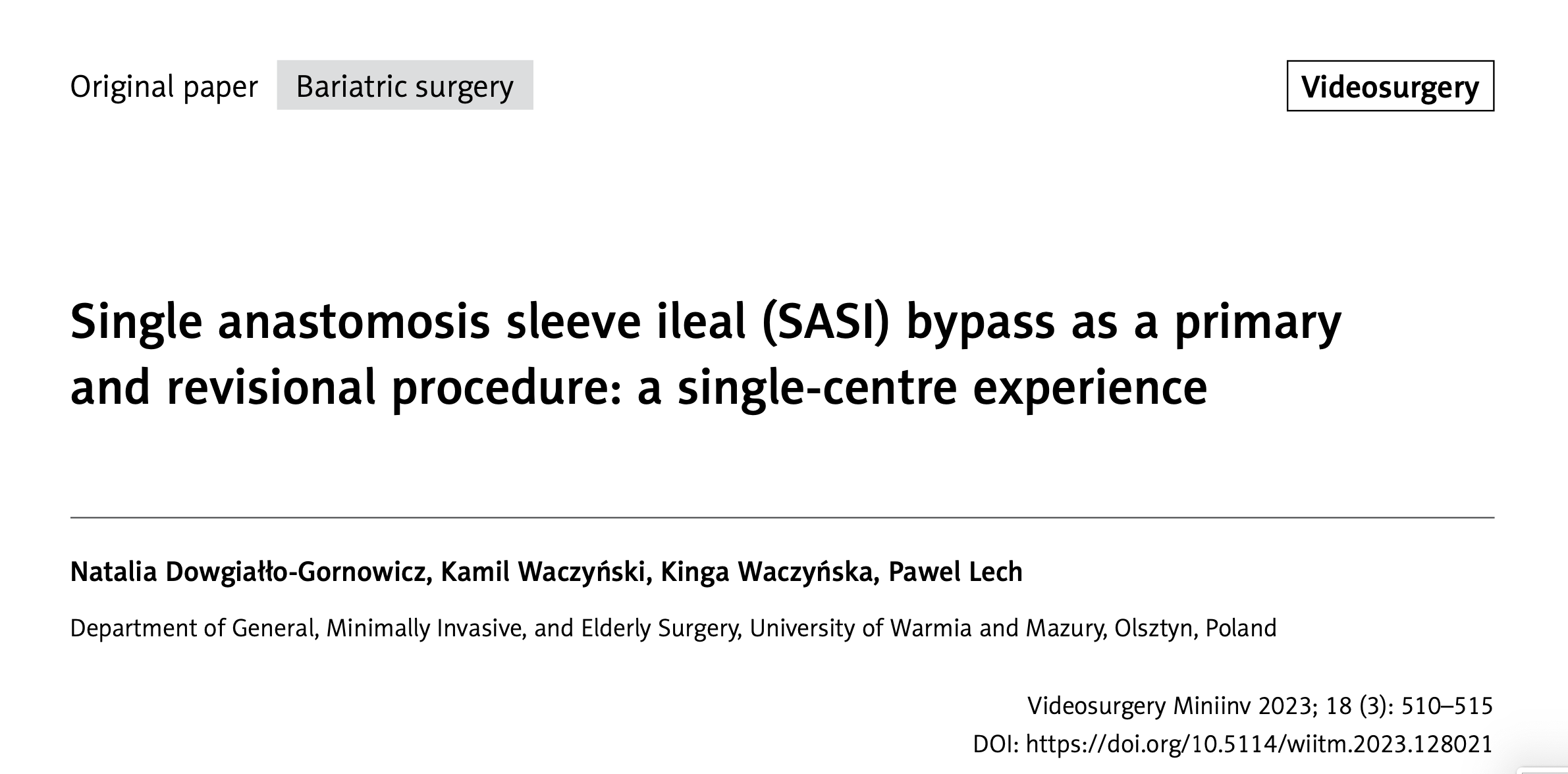 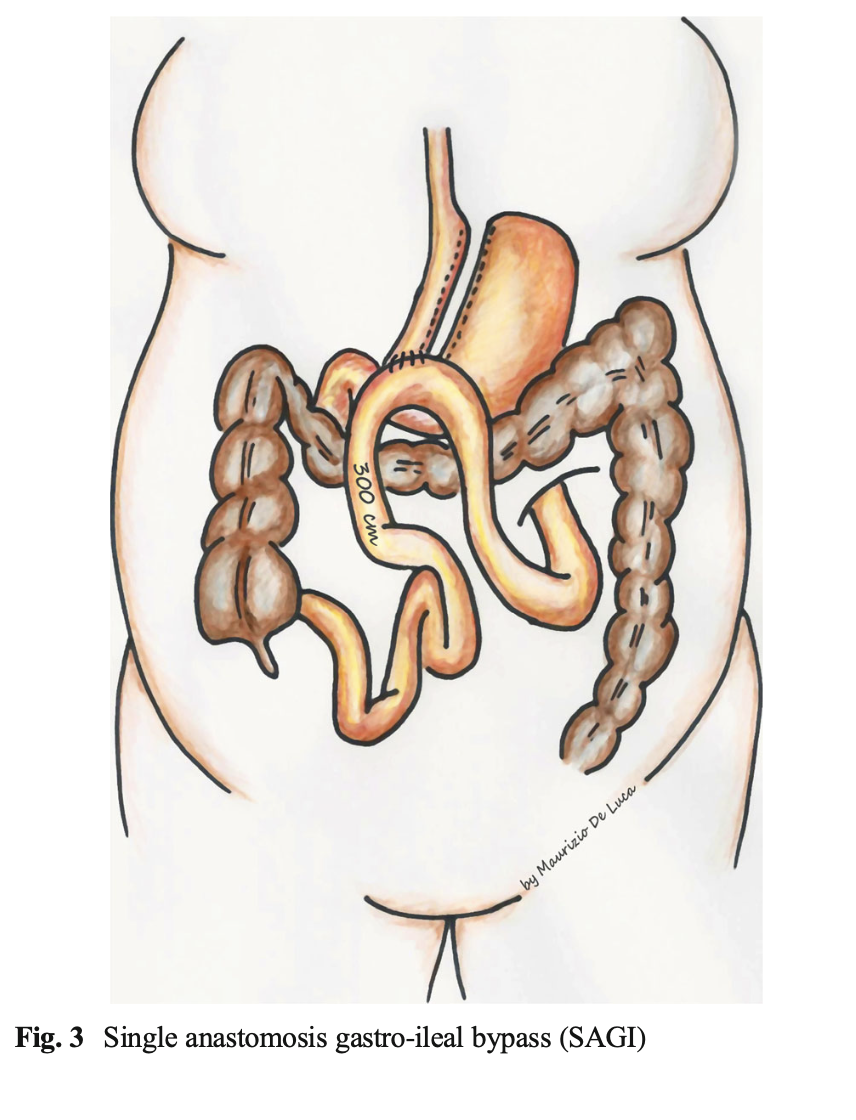 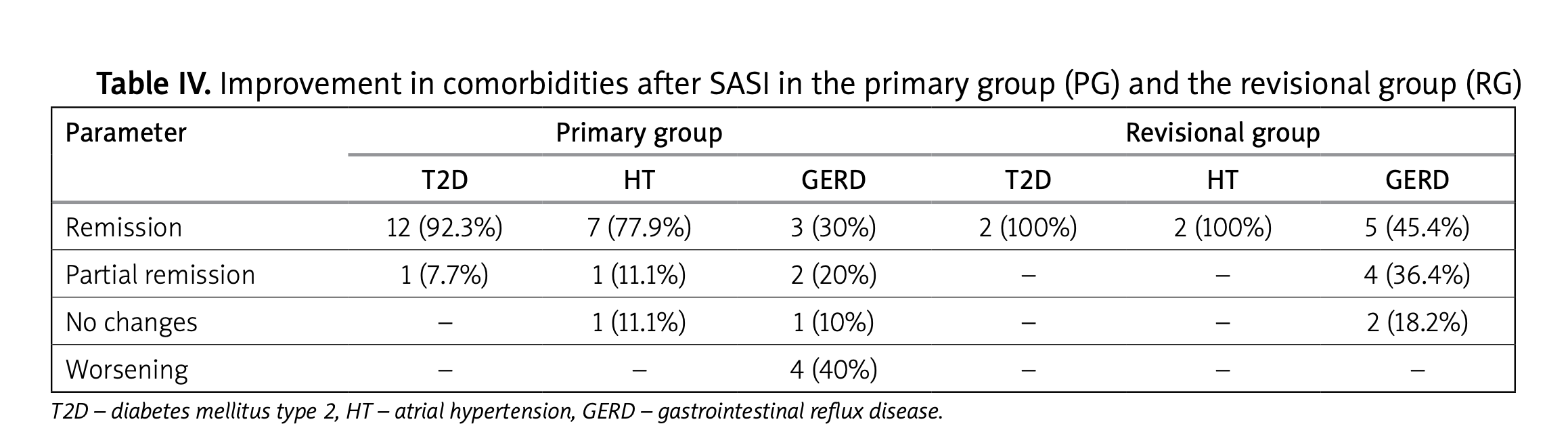 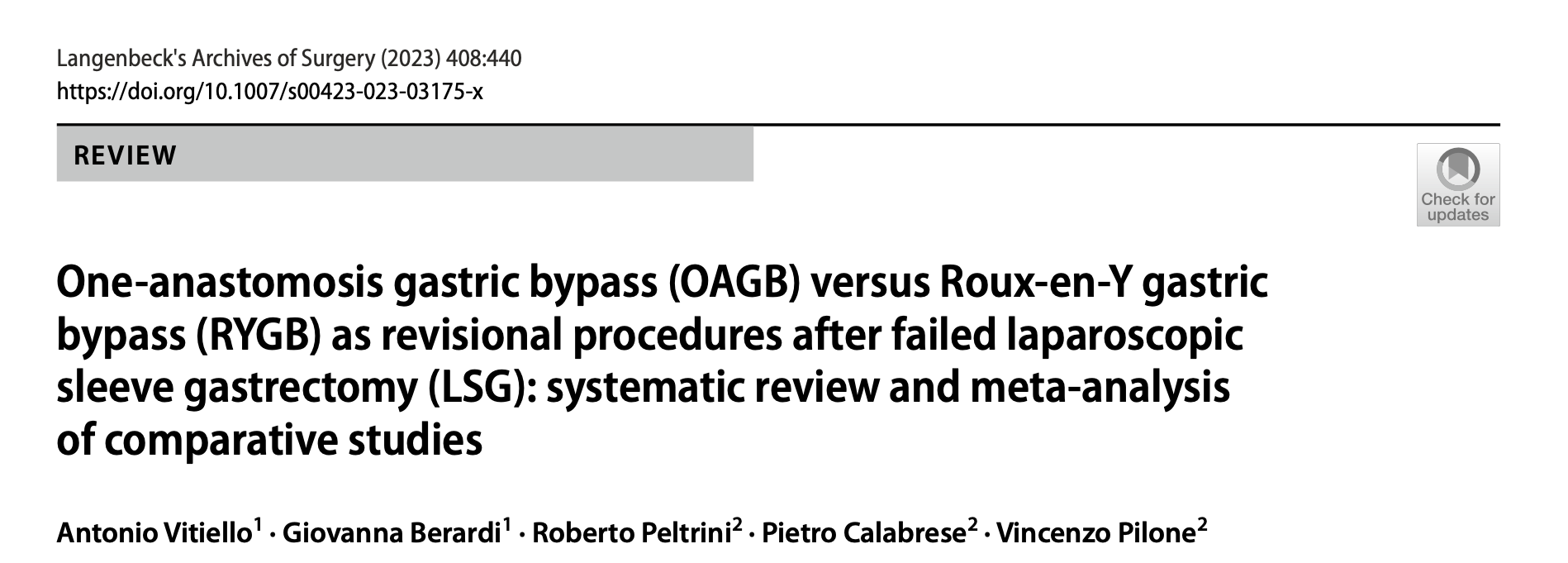 Sleeve in OAGB
In weight regain – convert to OAGB
In GERD – convert to RYGB
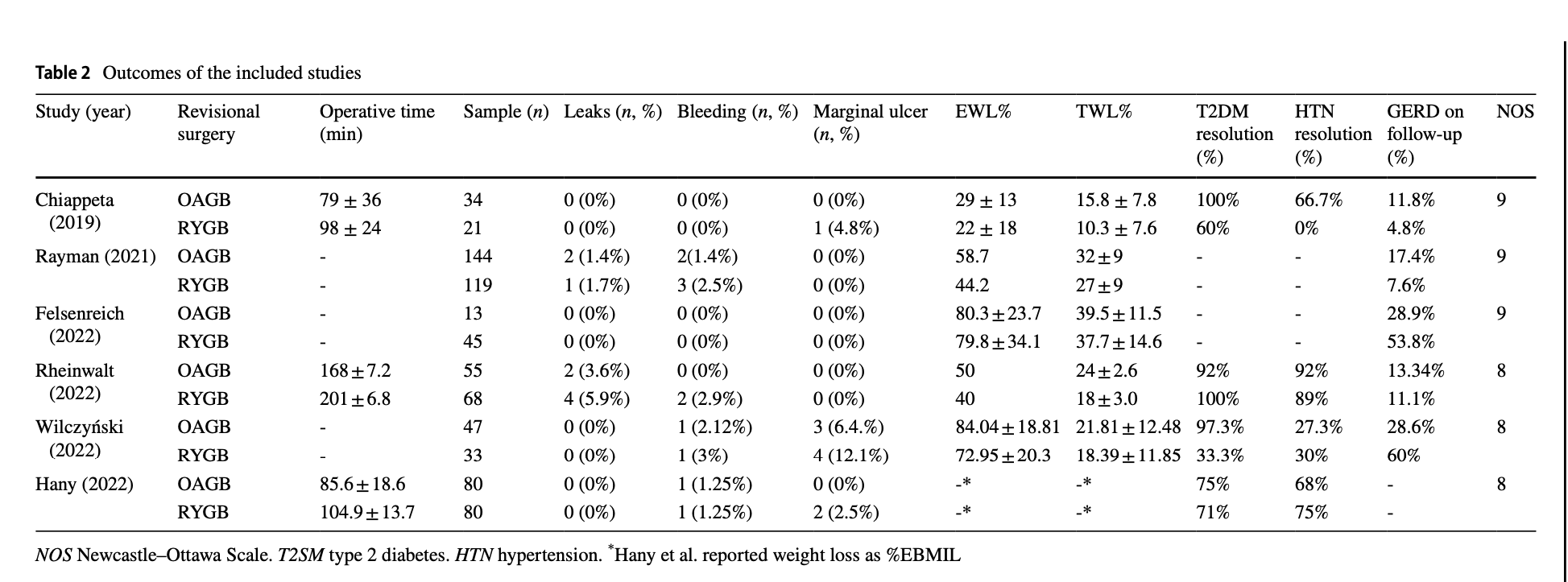 After conversion to OAGB, remission from GERD was 68.6% (81/118), and it was 80.6% (150/186) after conversion to RYGB with a RD = 0.10 (95% CI −0.04, 0.24), no statistical significance (p = 0.19), and high heterogeneity (I2= 96%). 
De novo GERD was 6.3% (16/255) after conversional OAGB, and it was 0.5% (1/180) after conversion to RYGB with a RD = −0.23 (95% CI −0.57, 0.11), no statistical significance (p = 0.16), and high heterogeneity (I2= 92%).
Conclusions
Conversion to Roux-en Y Gastric Bypass is the only evidence-based revisional bariatric procedure in GERD after SG and AGB
Other techniques as:
Re-Sleeve, hiatal hernia repair, gastropexy, Lig. teres hepatis Augmentation, Magnetic Sphincter Augmentation, SASI …
 are still investigative procedures
Grazie
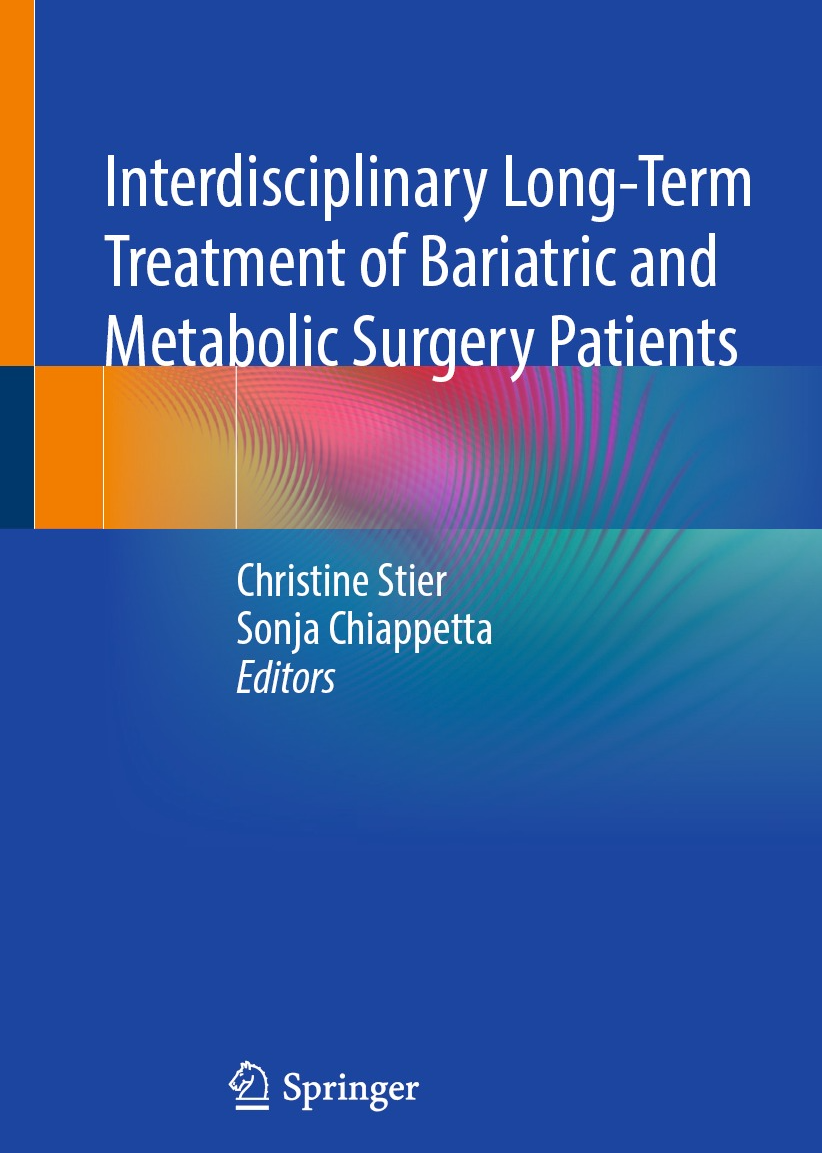 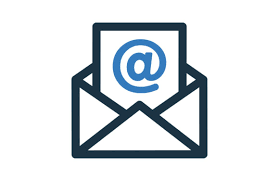 drschiappetta@gmail.com
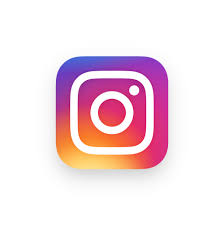 chiappetta.obesity.intouch
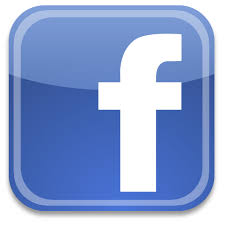 Sonja Chiappetta
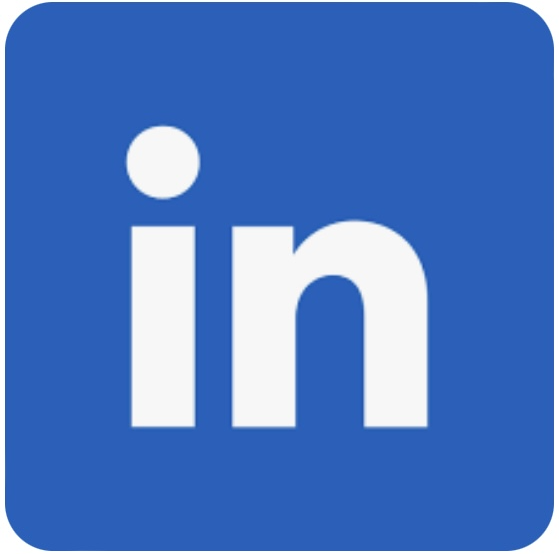 PD Sonja Chiappetta